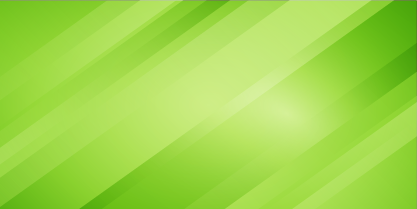 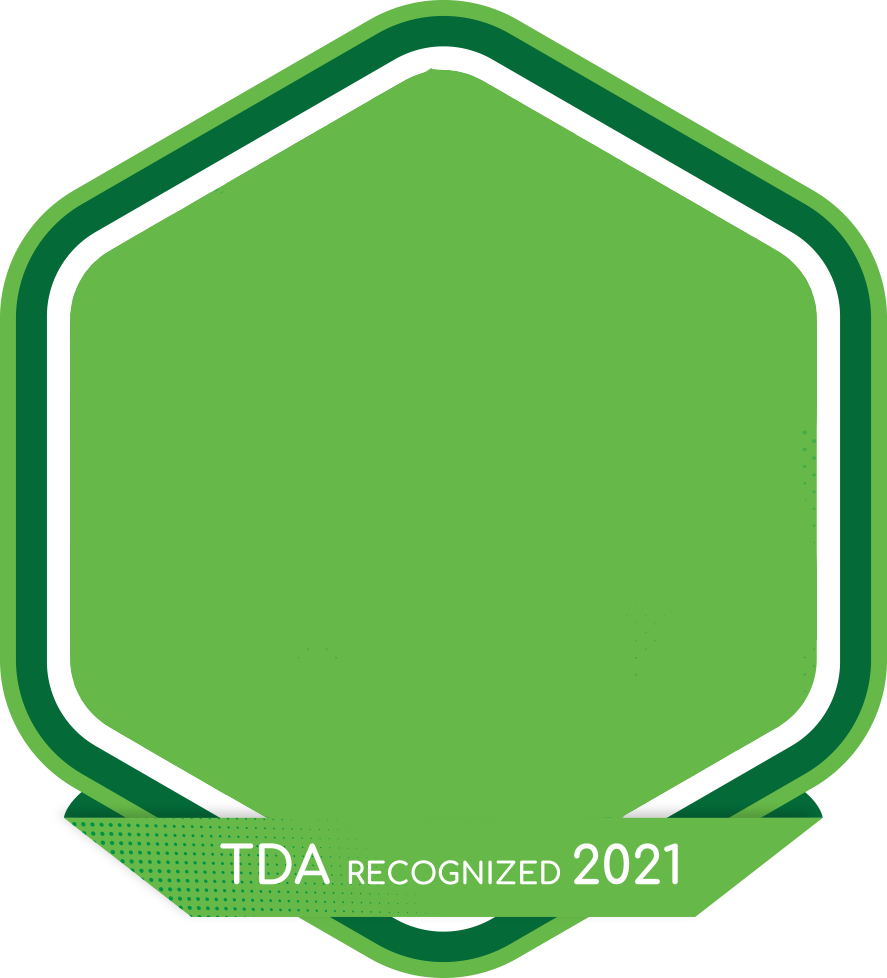 TEXAS DEPARTMENT OF AGRICULTURE
PEAR-FECTION PILOT AWARD
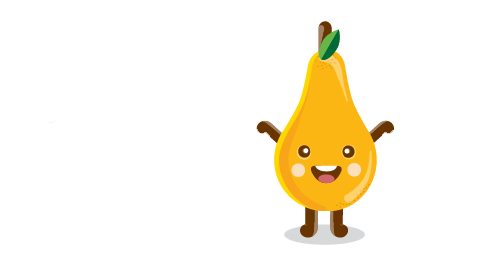 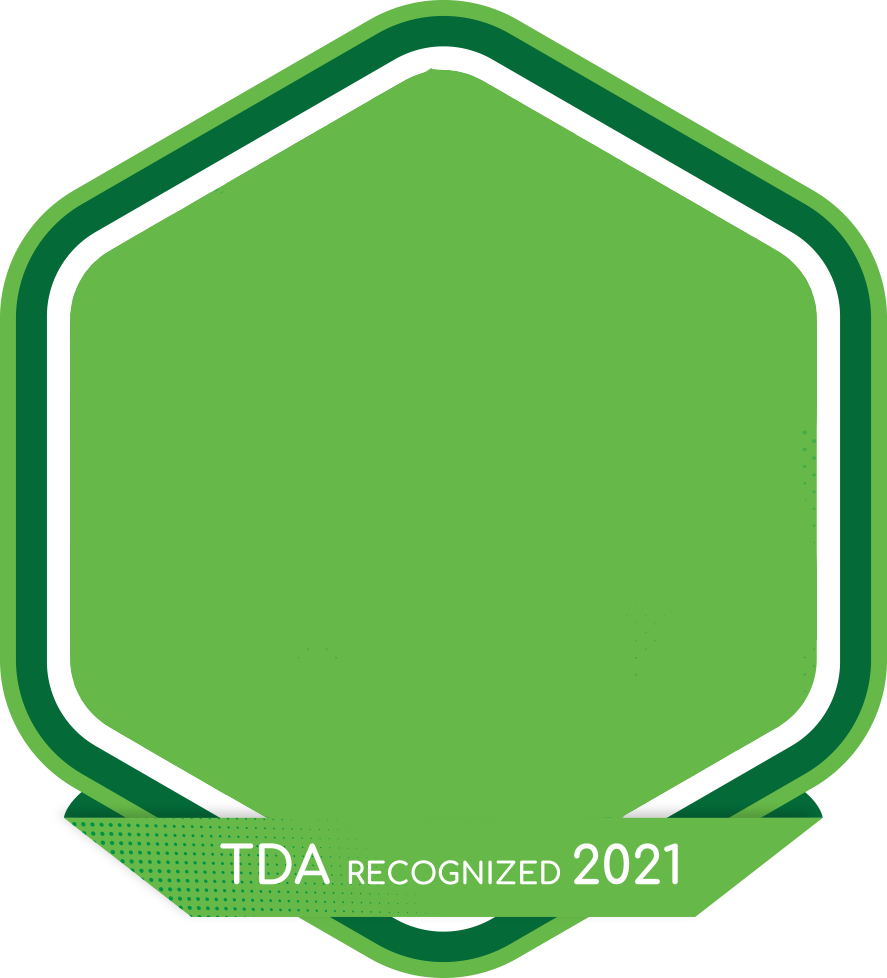 The Texas Department of Agriculture would like to congratulate you for receiving the Fresh Fruit and Vegetable Pear-fection Award for the 2020-21 school year.
Thank you for exceeding the challenge parameters by serving Texas products, providing agricultural education, and sharing your stories on social media.
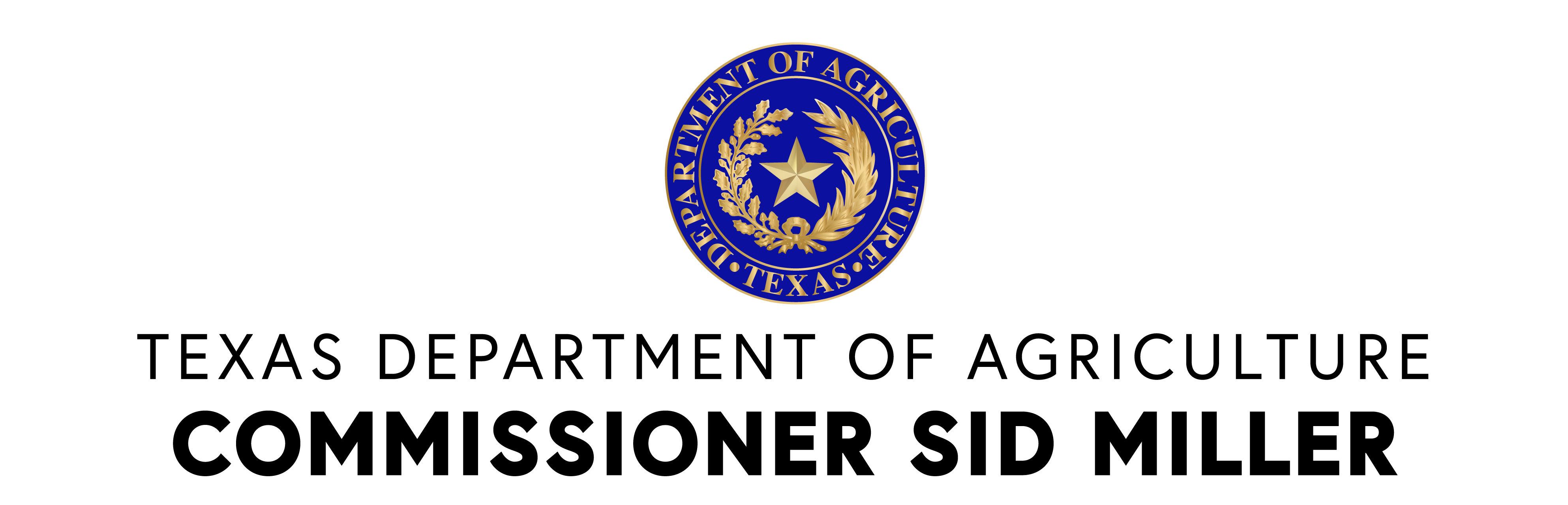 DATE
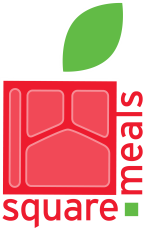 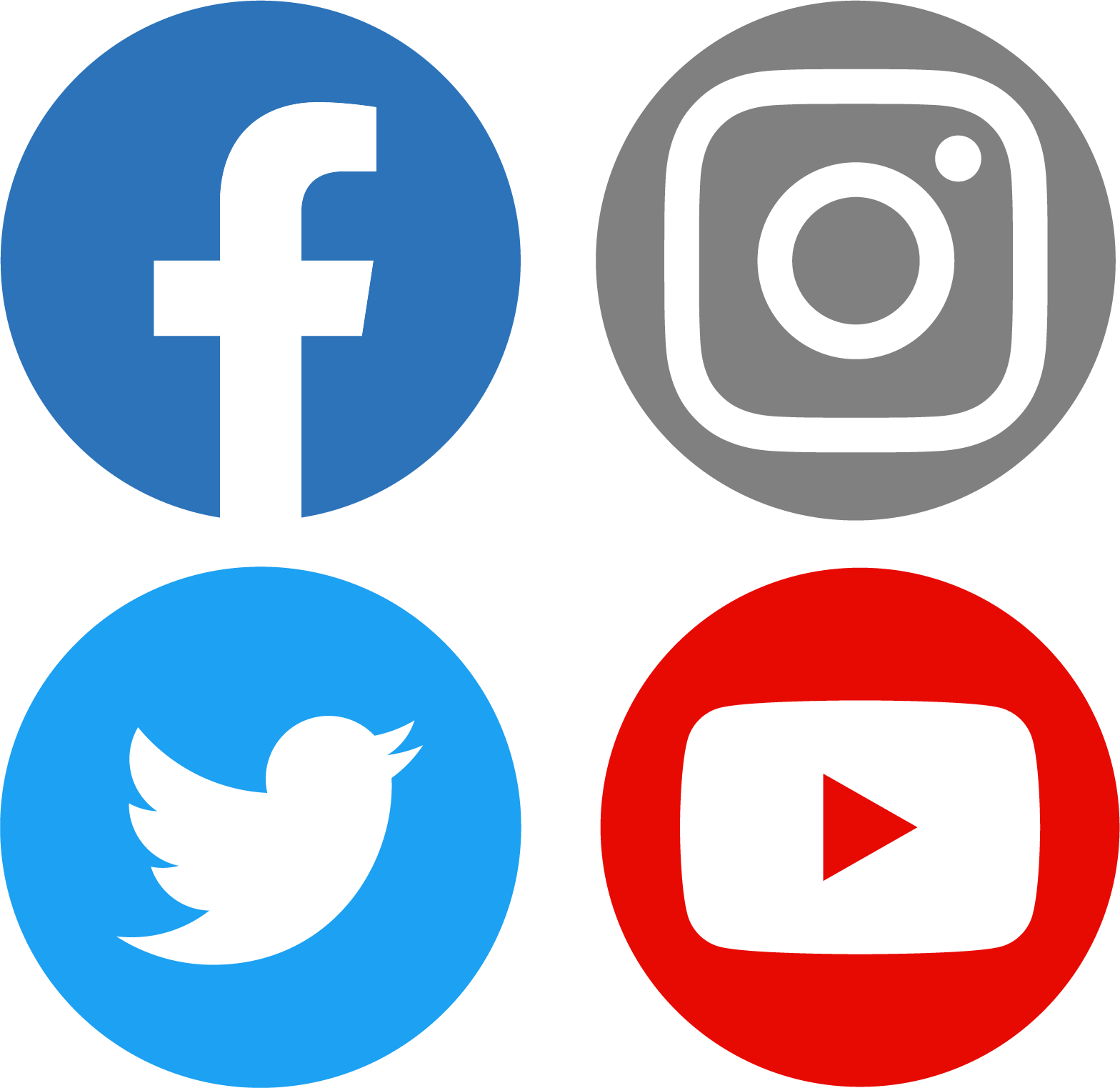 Fraud Hotline: 1-866-5-FRAUD-4 or 1-866-537-2834 | P.O. Box 12847 | Austin, TX 78711
Toll Free: (877) TEX-MEAL | For the hearing impaired: (800) 735-2989 (TTY)
Updated 9/3/2021
www.SquareMeals.org
Food and Nutrition Division 
Fresh Fruit and Vegetable Program
This product was funded by USDA.
This institution is an equal opportunity provider.